Introduction to Algebra
L3: Inverse Matrices
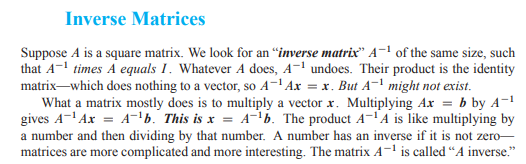 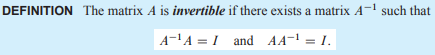 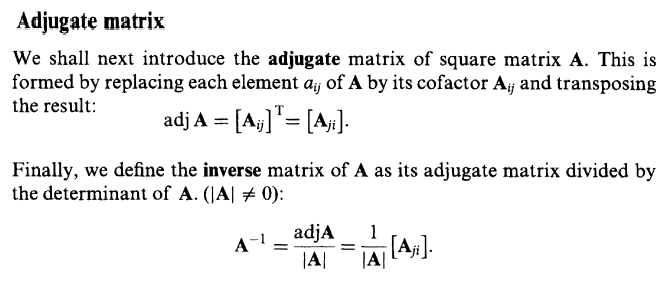 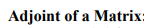 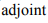 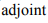 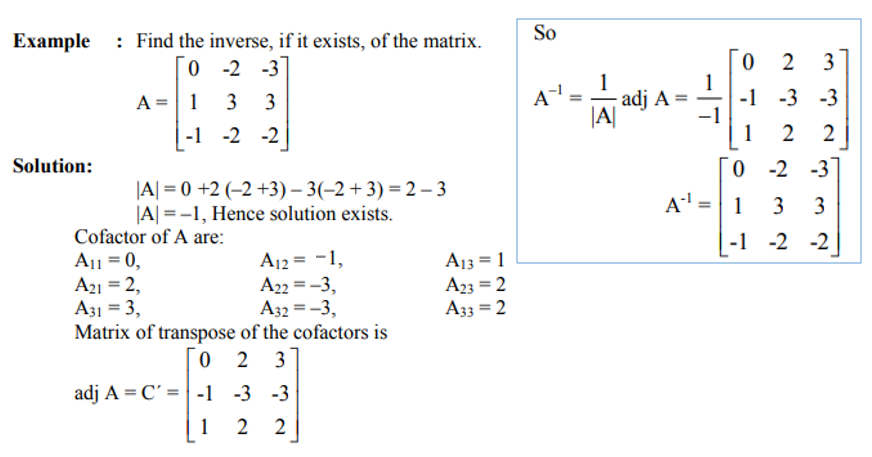 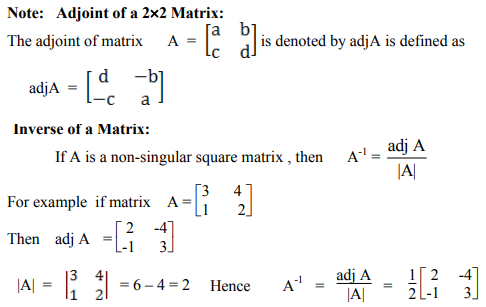 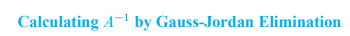 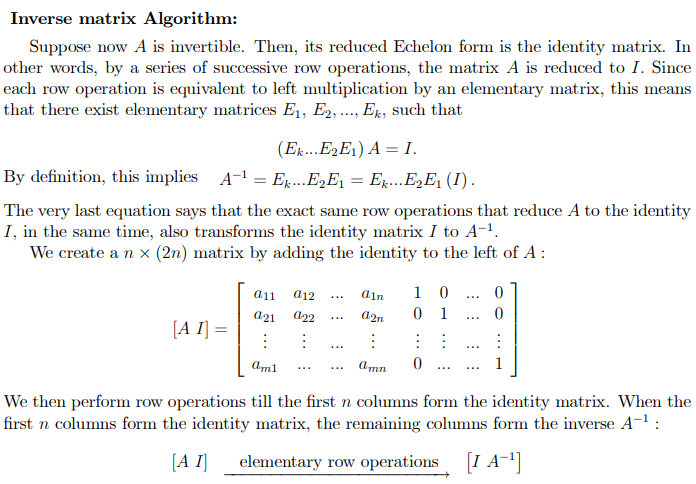 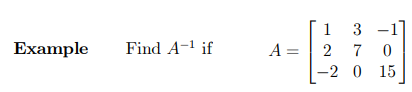 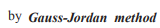 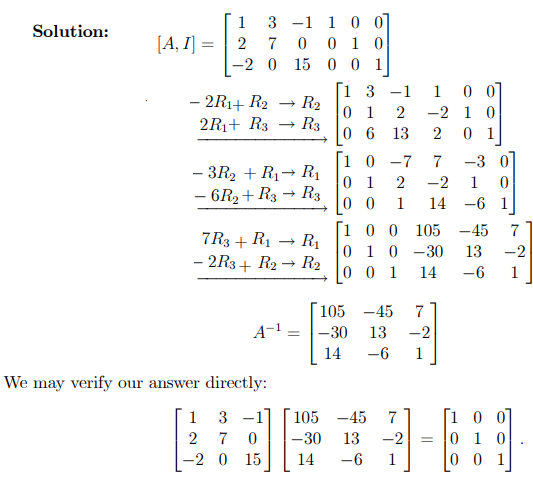 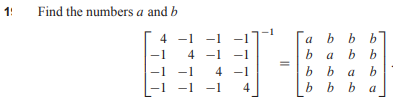 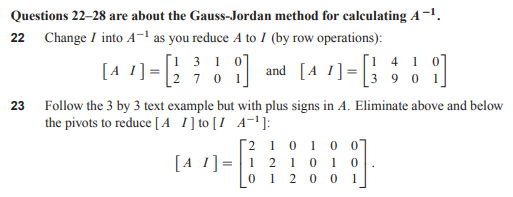 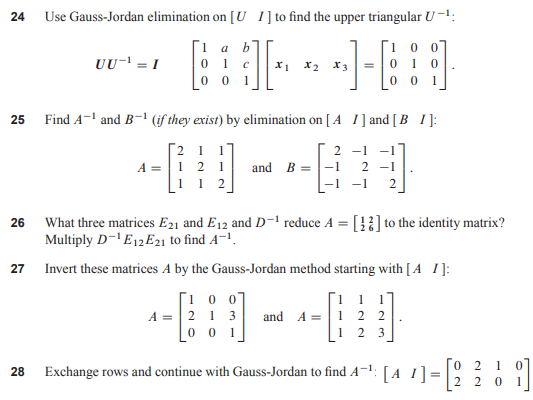 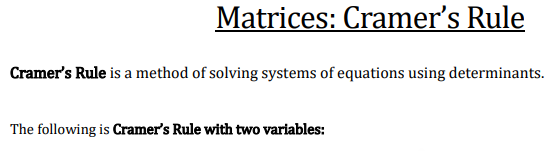 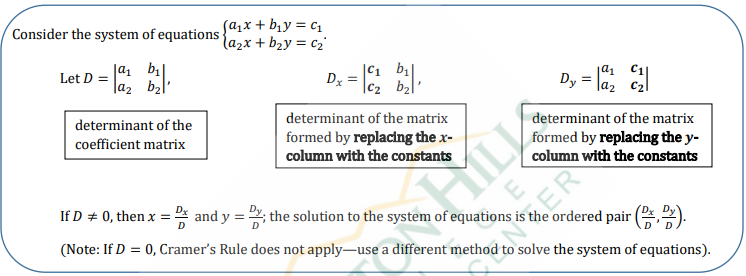 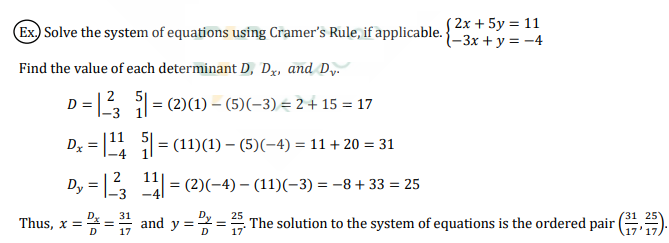 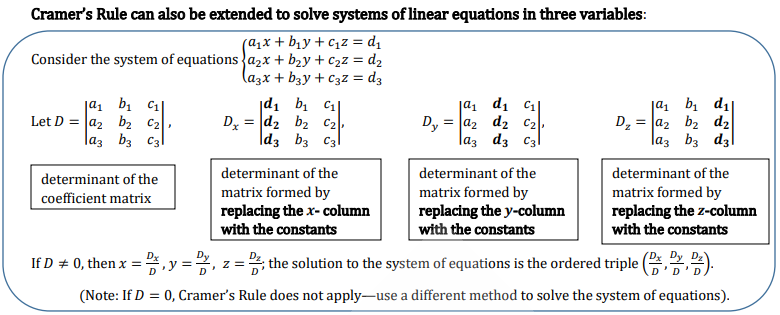 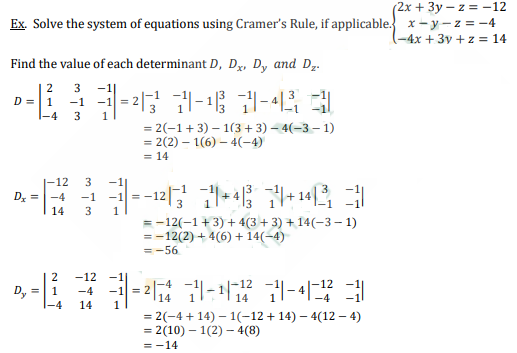 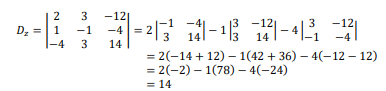 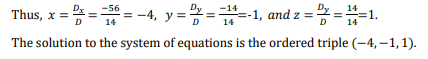 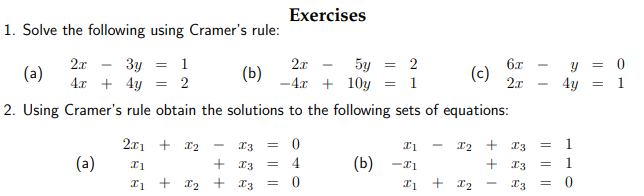 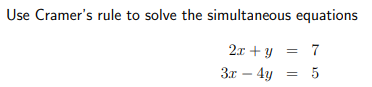 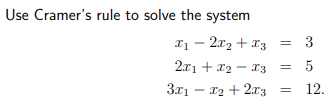 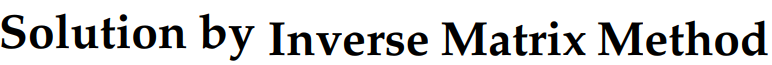 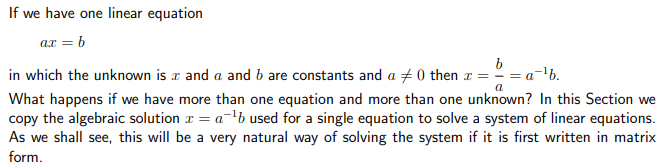 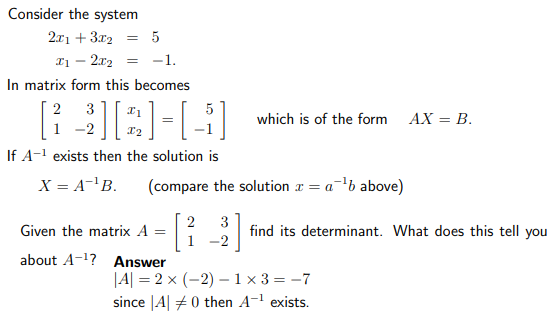 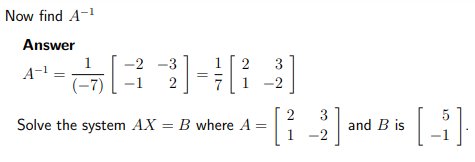 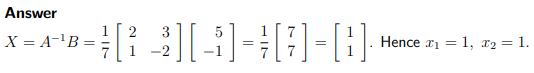 Ex
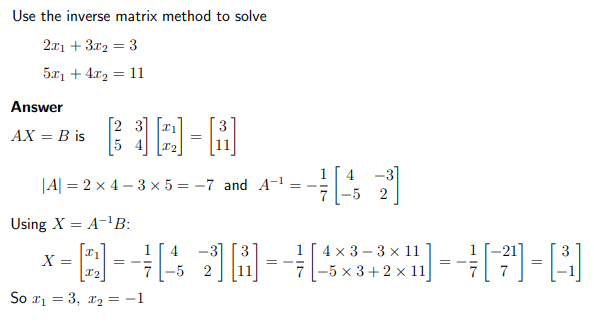 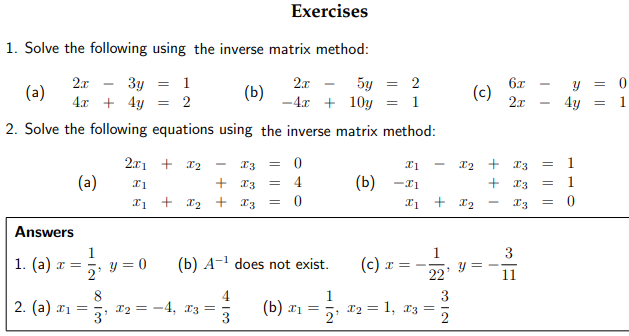 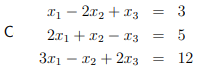 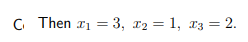 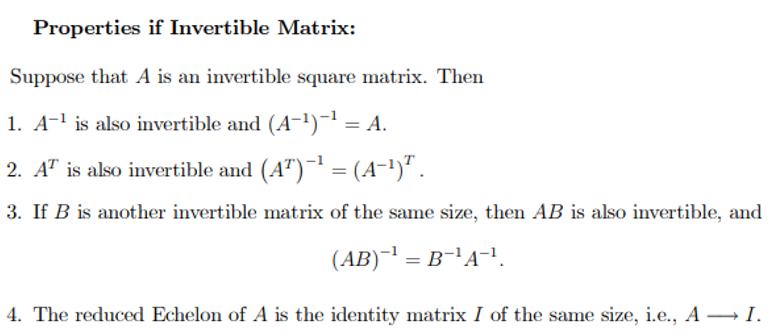 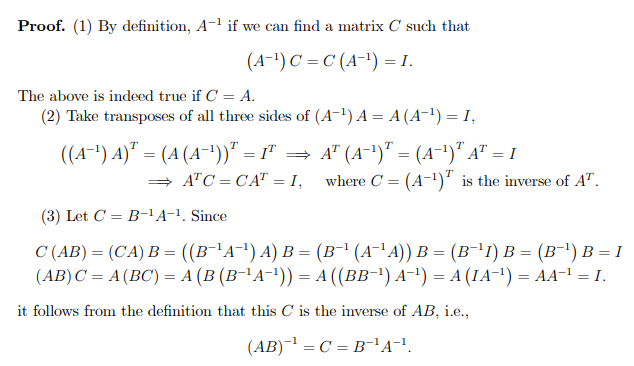 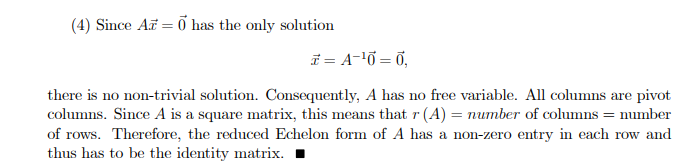 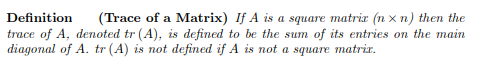 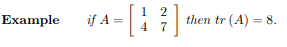 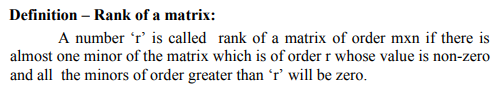 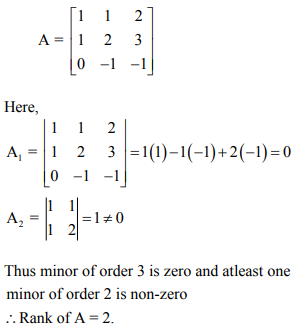 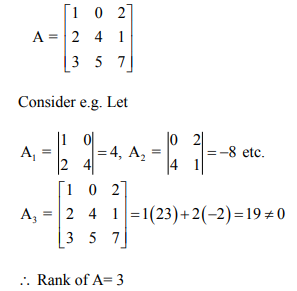 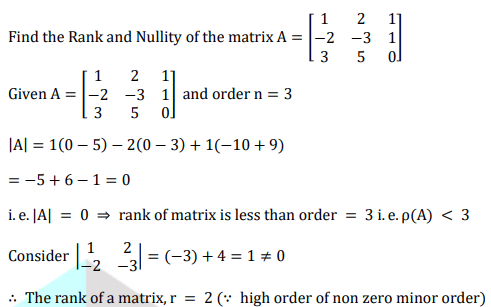 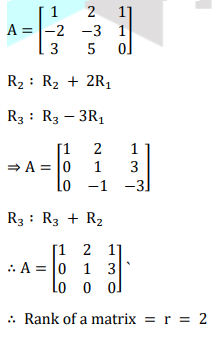 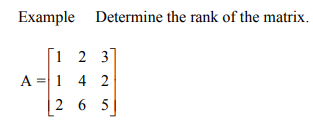 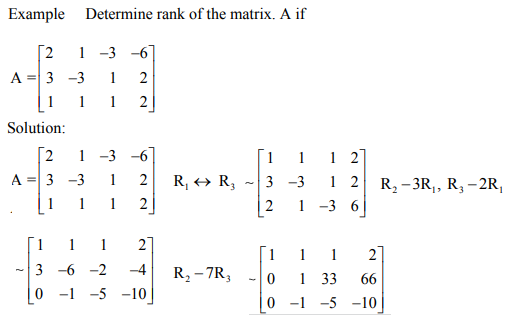 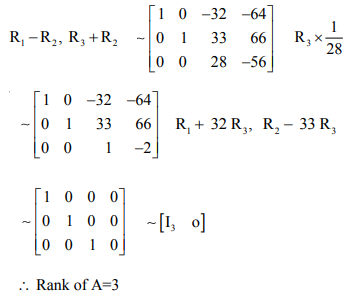